Поважни претставници на киселинитеизработила Тилија Тодоровиќ
Метанска (мравска) киселина
Мравската киселина (НСООН) ја има во црвените мравки, во некои инсекти и гасеници, како и во листовите на копривата и елката.
Синтетички се добива од јаглерод моноксид и натриум хидроксид во вид на натриумова сол која под дејство на сулфурна киселина преминува во мравска киселина.
Оваа киселина е безбојна течност со остар мирис која ја нагризува кожата. За разлика од сите други киселини, кај неа за карбоксилната група е сврзан само атом на водород.
Мравската киселина се употребува во текстилната, кожарската и фармацевтската индустрија.
Етанска (оцетна) киселина
Оцетната киселина (СН3СООН) ја има во некои растенија и во потта. Најстар начин за добивање е со оцетно-киселинска ферментација на виното (етанолот од него) под дејство на ферментот алкохолоксидаза, што го лачат оцетните бактерии. Индустриски се добива со оксидација на петрохемиски суровини (пр. етан). 
Оцетната киселина е безбојна течност со остар мирис, со вода се меша во секој однос. На 20°С преминува во цврста состојба и се вика глацијална оцетна киселина. Стапува во сите реакции карактеристични за киселините(со метали и хидроксиди гради соли). Во трговијата доаѓа како концентриран раствор под името есенција и како 5-9% раствор под името оцет. Се употребува во исхрана и како конзерванс. Се користи како растворувач и при синтеза на синтетички влакна, бои и лекови.
Салицилна (о-хидроксибензоева) киселина
Оваа киселина е хидрокси ароматична киселина.
Таа е безбојна кристална супстанца, растворлива во вода. Гради соли салицилати. Натриум салицилат се употребува како конзерванс. Големи количества од оваа киселина се употребуваат за производство на лекот аспирин.
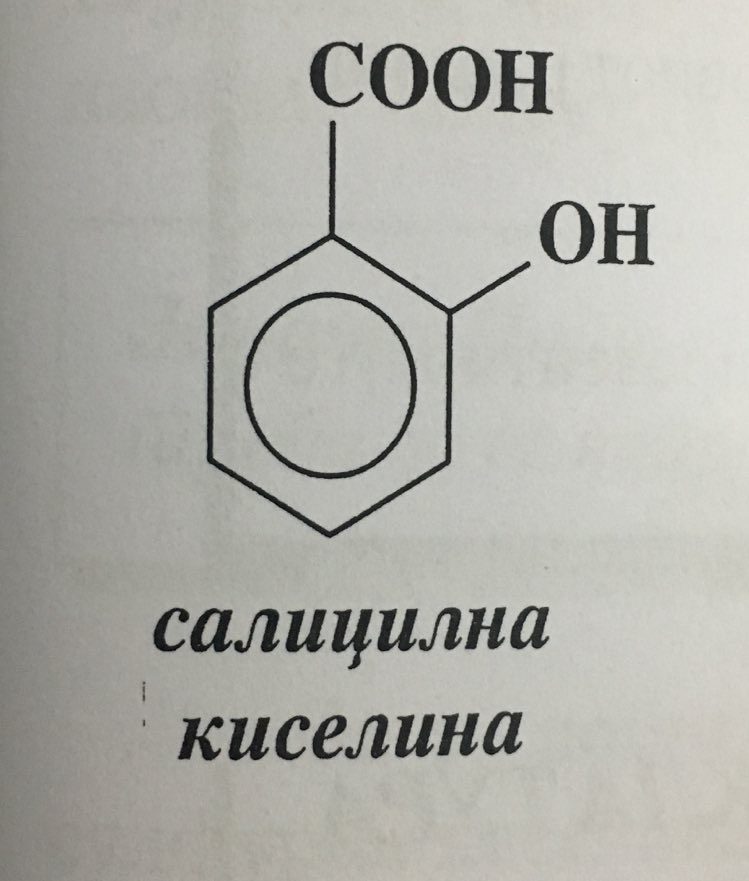 Етандиска (оксална) киселина
Оксалната киселина (СООН)2 е првиот член на алифатични дикарбоксилни киселини. 


Во природата се среќаваат нејзини соли кои ги има во повеќе растенија во облик на хидроген соли или нормални соли. Нејзината калциумова сол е составен дел на некои типови "камчиња" во бубрег или жолчка. Оксалната киселина е двобазна бидејќи има две карбоксилни групи. Нејзините соли се викаат оксалати. И киселината и солите се отровни. При загревање се разложува. Се употребува и во аналитичката хемија.
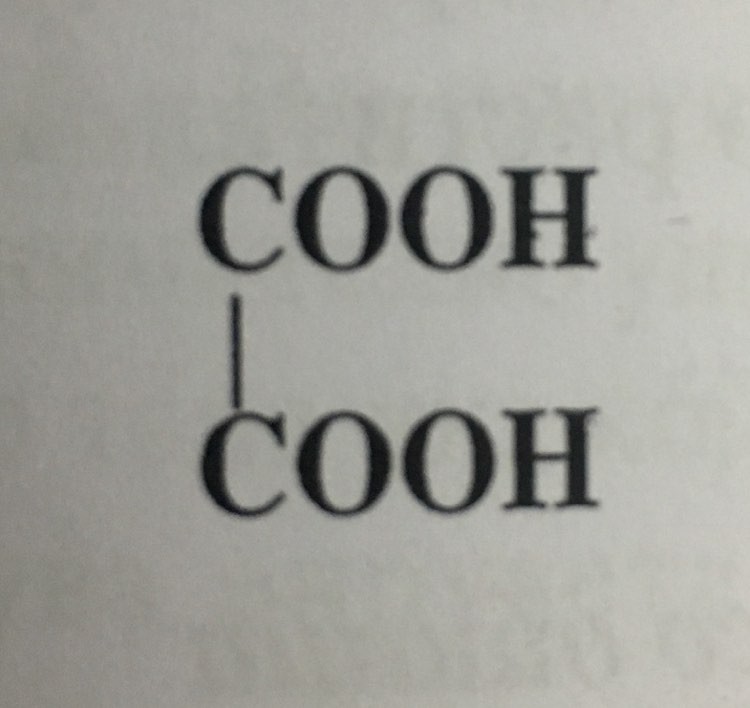